CHAIRMANEn. Emi Suhardi Mohd. Fadzil
Chief Executive Officer,
MTJA
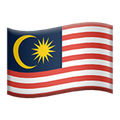 Prof. Dato' Dr. Mazlin MokhtarDirector
Institute of Environment & Development
Universiti Kebangsaan Malaysia
(Alternate: Dr. Sarah Abdul Ghani Aziz)
En. Haris Abdul MajidGeneral Manager
Carigali Hess
Mr. Supat NapanoparatkaewDeputy Chief Executive Officer
MTJA
Ms. Raja Puteri Norazlina Raja AbdullahE&P Manager
MTJA
En. Hazanie JamianGeneral Manager
Carigali PTTEPI
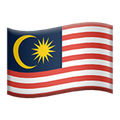 Prof. Dr. Wan Hasiah AbdullahProfessor,
Department of Geology, Faculty of Science
University Malaya
Mr. Wijaiyut PrapawitE&P Assistant Manager
MTJA
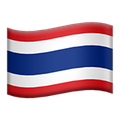 Mrs. Prapai NumthavajDeputy Executive Director
Petroleum Institute of Thailand
Legend
Government Representatives
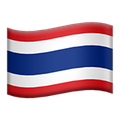 Mr. Warakorn BrahmopalaDirector,
International Petroleum Affairs Division
Department of Mineral and Fuels
MTJA Representatives
Operators Representatives